YOU ARE INVITED TO THE WEDDING OF
OLIVIA 
HARPER
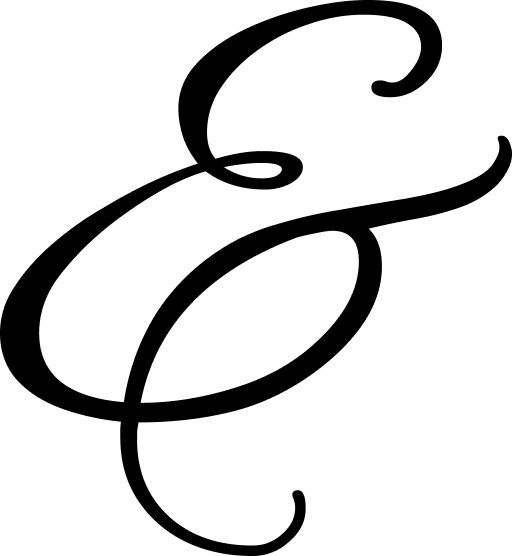 CALEB
BROOKS
SUNDAY, JULY 13, 2025
AT THREE O’CLOCK IN THE AFTERNOON
OAKWOOD EVENT CENTER, CRYSTAL SPRINGS